STRATEGIC AREAS OF FOCUS 2024-27
As an anchor institution in the communities we are honored to serve, Marshfield Clinic Health System believes that we have a moral and corporate responsibility and obligation to address the health and social needs of historically marginalized and under-resourced communities. 

Our mission is: We Enrich Lives ... to create healthy communities. 
We live our mission through collective impact, collaborative partnerships, and innovation to address policy, system and environmental health disparities that advance health equity, especially in rural communities.   

The Strategic Areas of Focus represent complex challenges that our patients, employees, and communities experience every day that we are committed to improving.
Community Impact and Social Accountability (CISA)
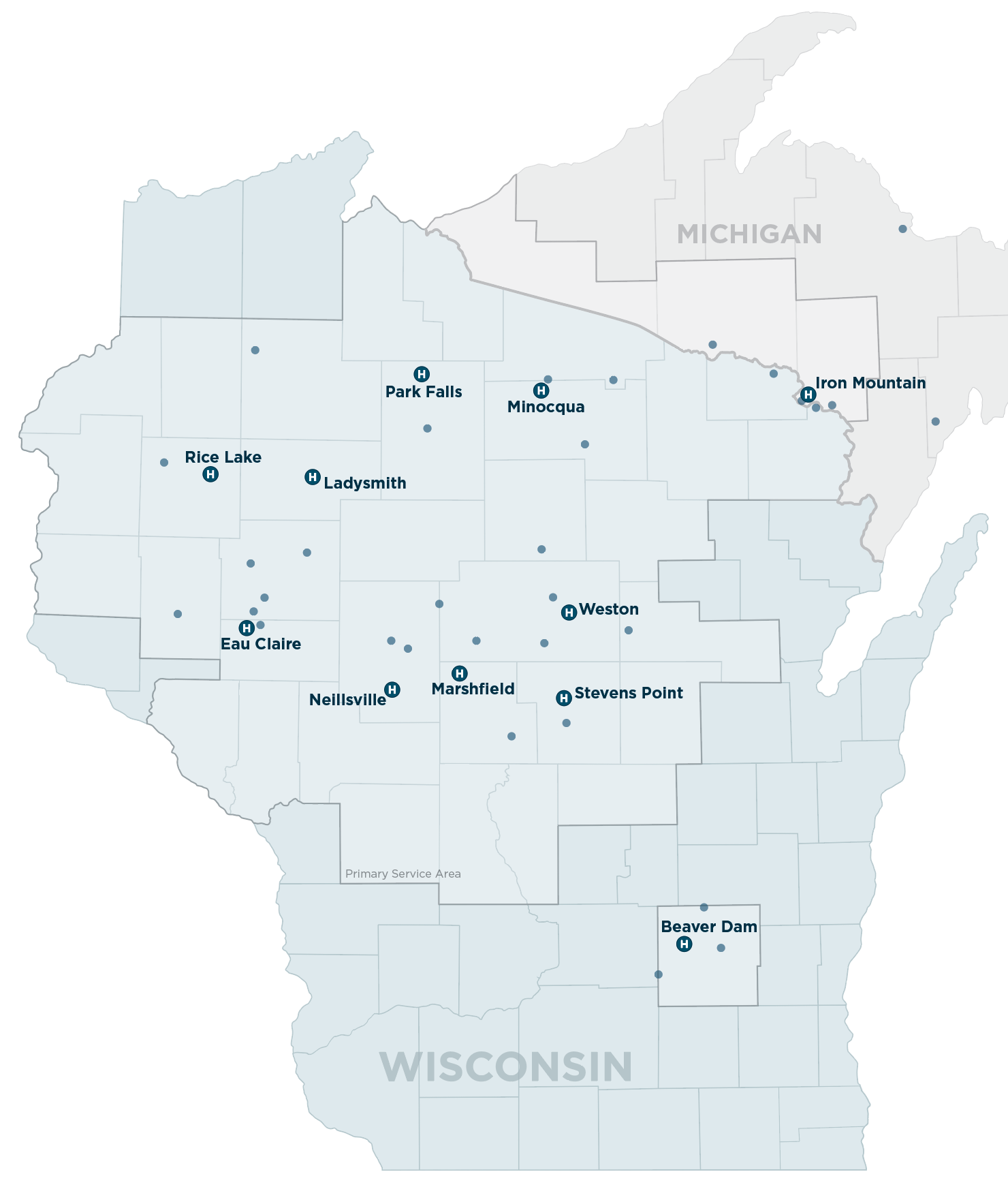 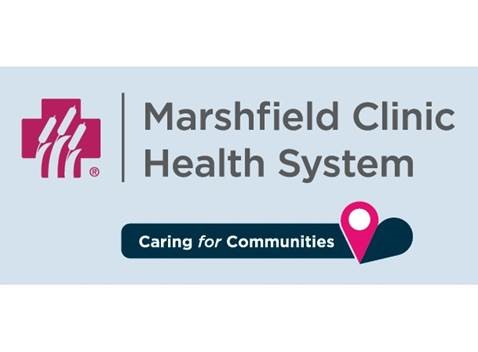